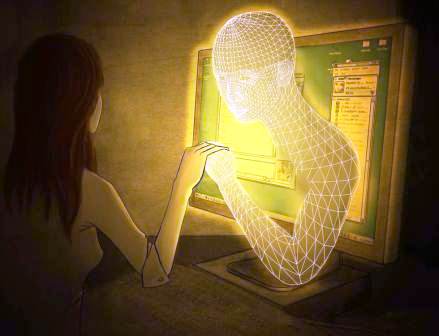 ЧТО МНЕ ИЗВЕСТНО О ВИРТУАЛЬНОЙ ЗАВИСИМОСТИ?
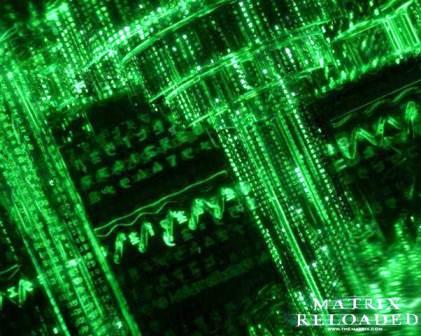 Эпиграф:
Странная штука жизнь виртуальная, Хоть электронная - все же реальная, Здесь проще общаться, труднее обидеть, Здесь можно любить, и увы - ненавидеть,Все, правда,  запутано в этом мирочке, Здесь чувства всегда умещаются в строчки.
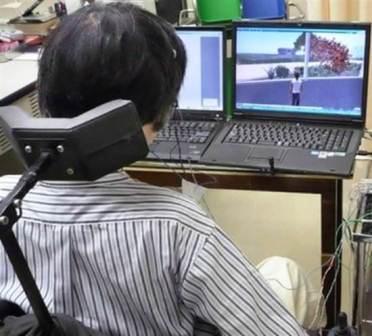 Реальная жизнь – личная жизнь каждого человека (чтение, музыка, учеба, общение, друзья, каникулы, увлечения, спорт, взаимоотношения, семья и т.д.)
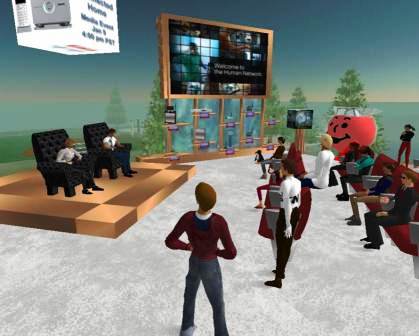 Виртуальная жизнь – искусственная реальность, созданная техническими средствами.
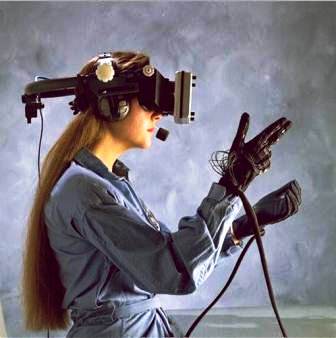 Виртуальная зависимость – жизнь человека в мире, созданном его собственным воображением, но принимаемая им за реальную.
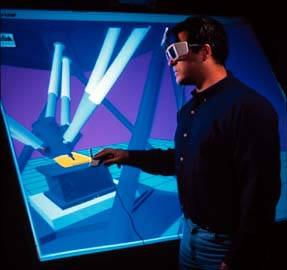 Положительные и отрицательные черты виртуальной жизни
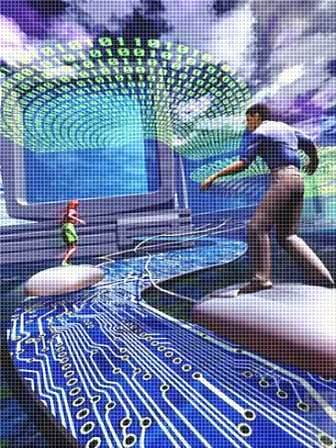 Тест «Есть ли у вас виртуальная зависимость»?Ответьте на вопросы, используя следующие ответы:  0 баллов - никогда; 1 балл - редко; 2 балла - иногда;  3 балла - часто; 4 балла - всегда.
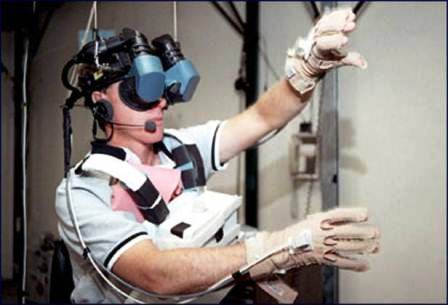 Брейн-ринг “Безопасное использование компьютера"
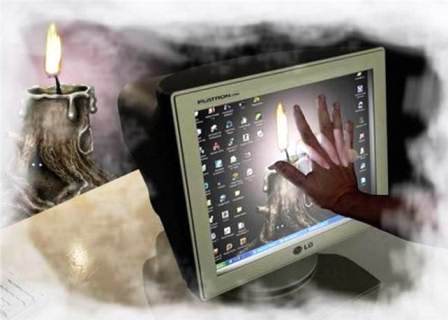 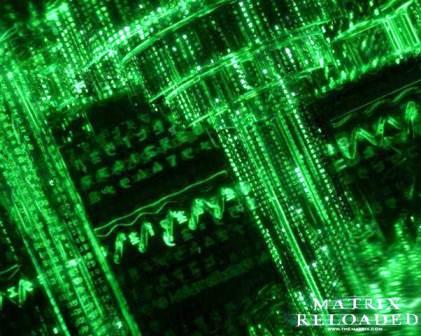 Спасибо за внимание!